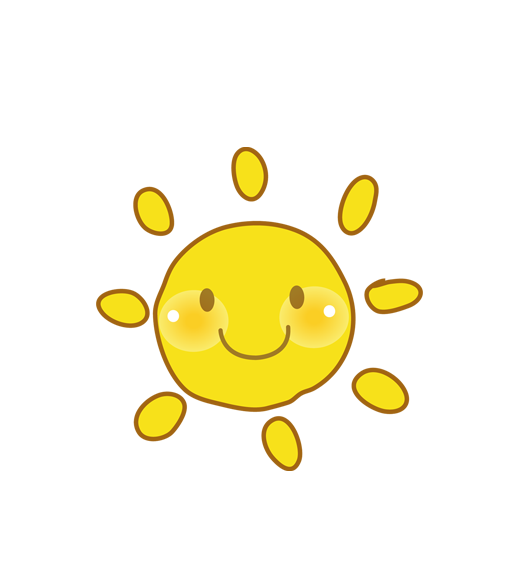 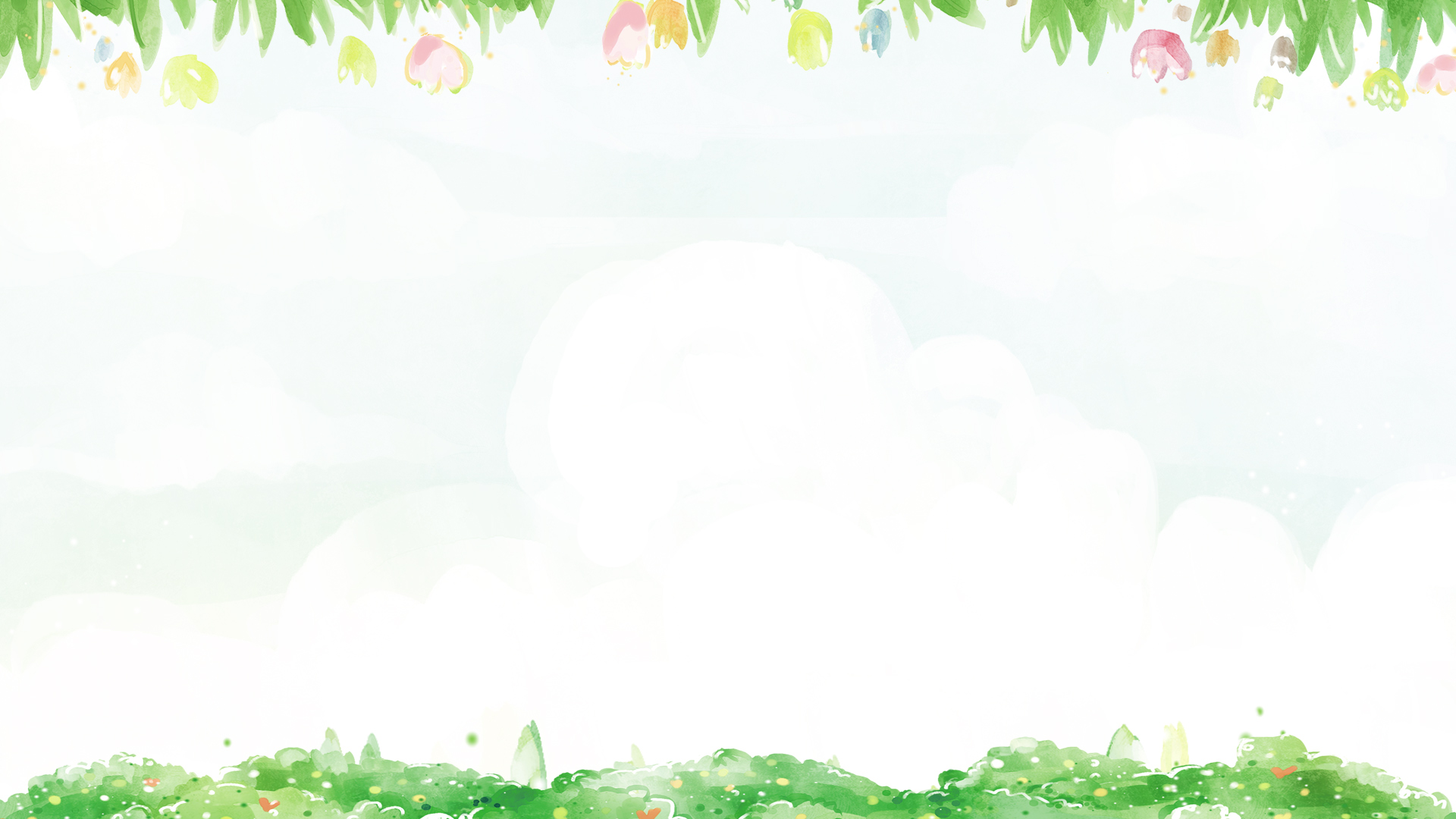 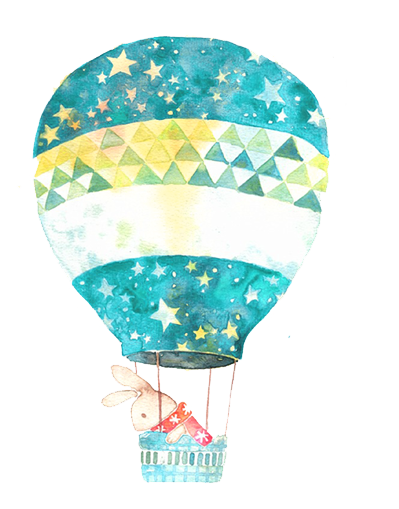 VBT TOÁN TUẦN 18
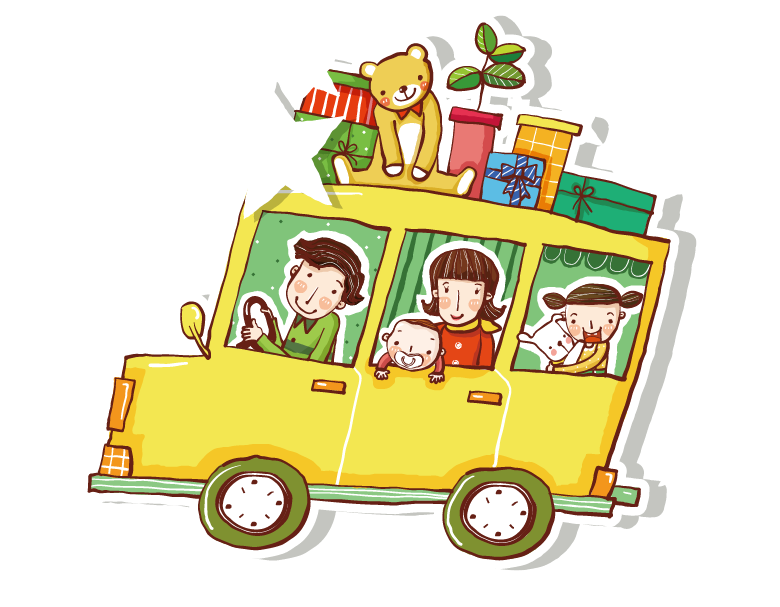 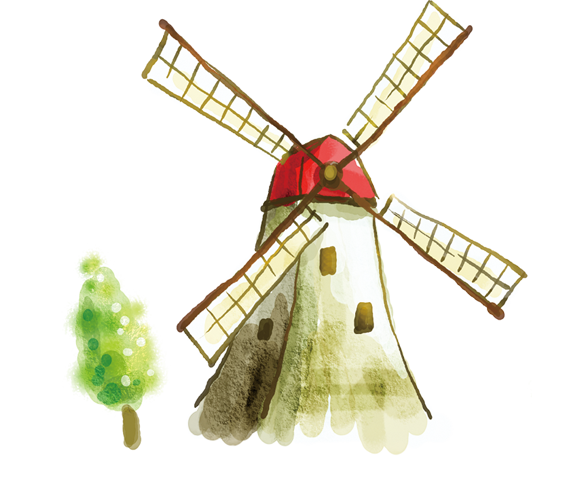 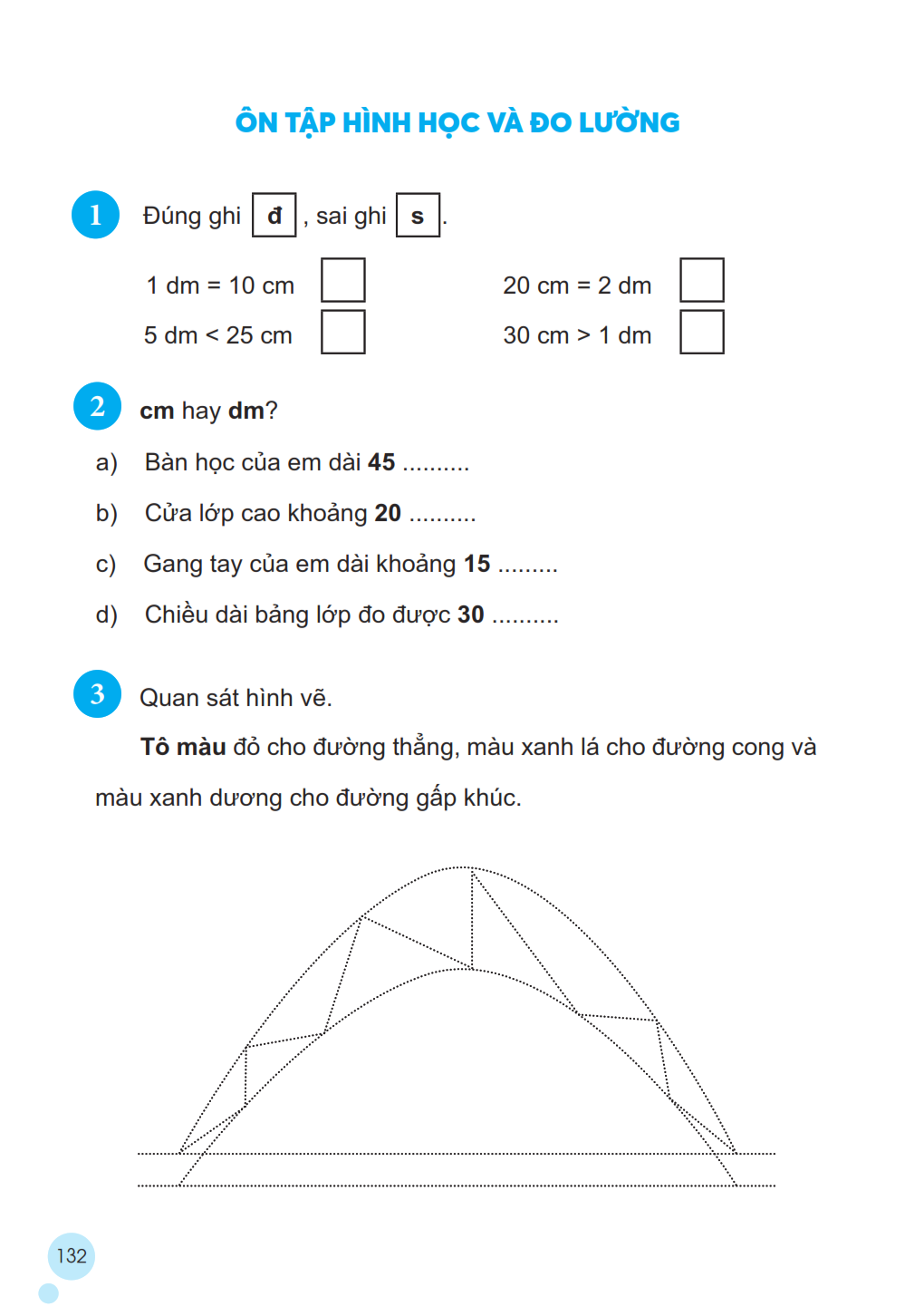 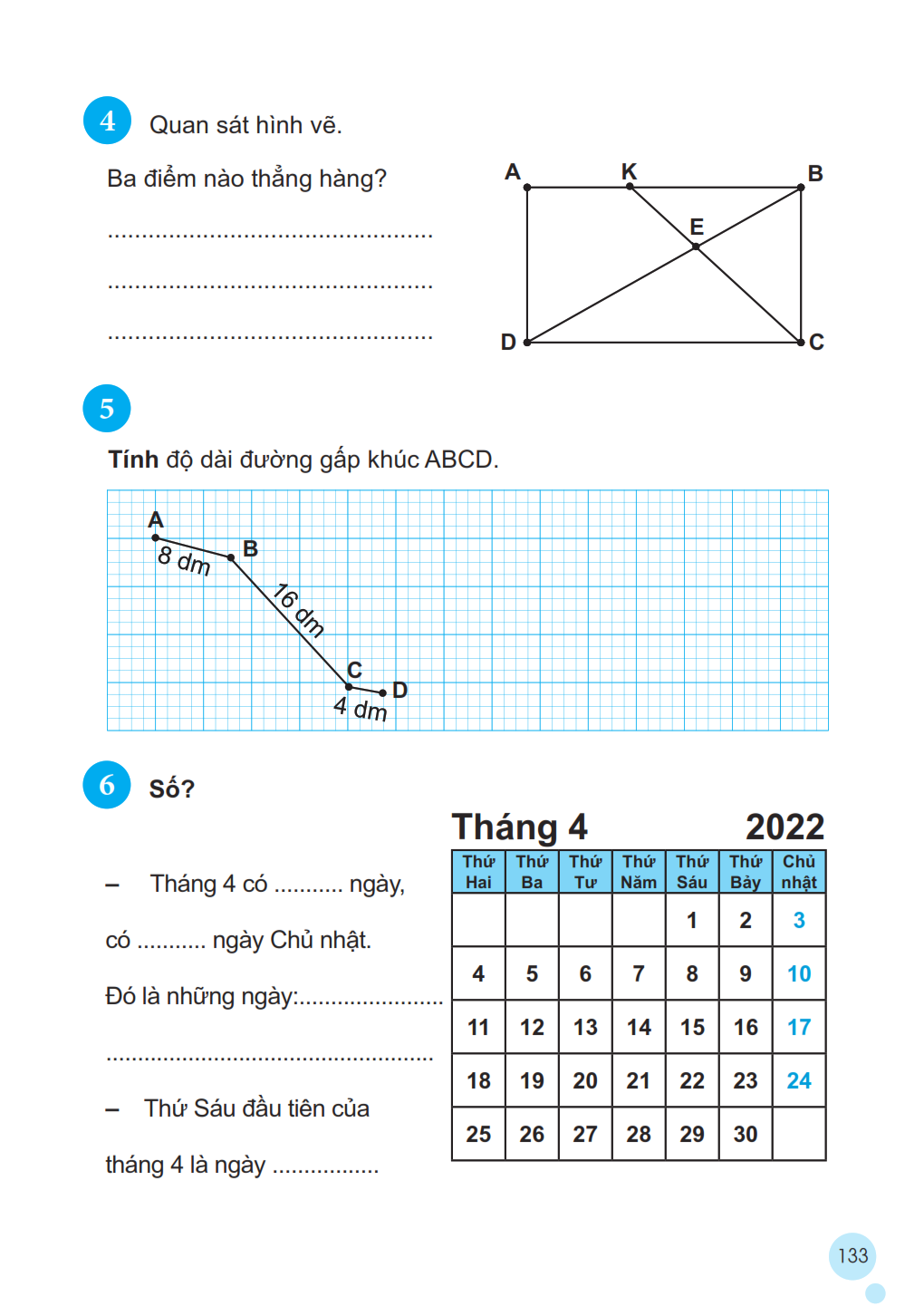 AKB
KEC
BED
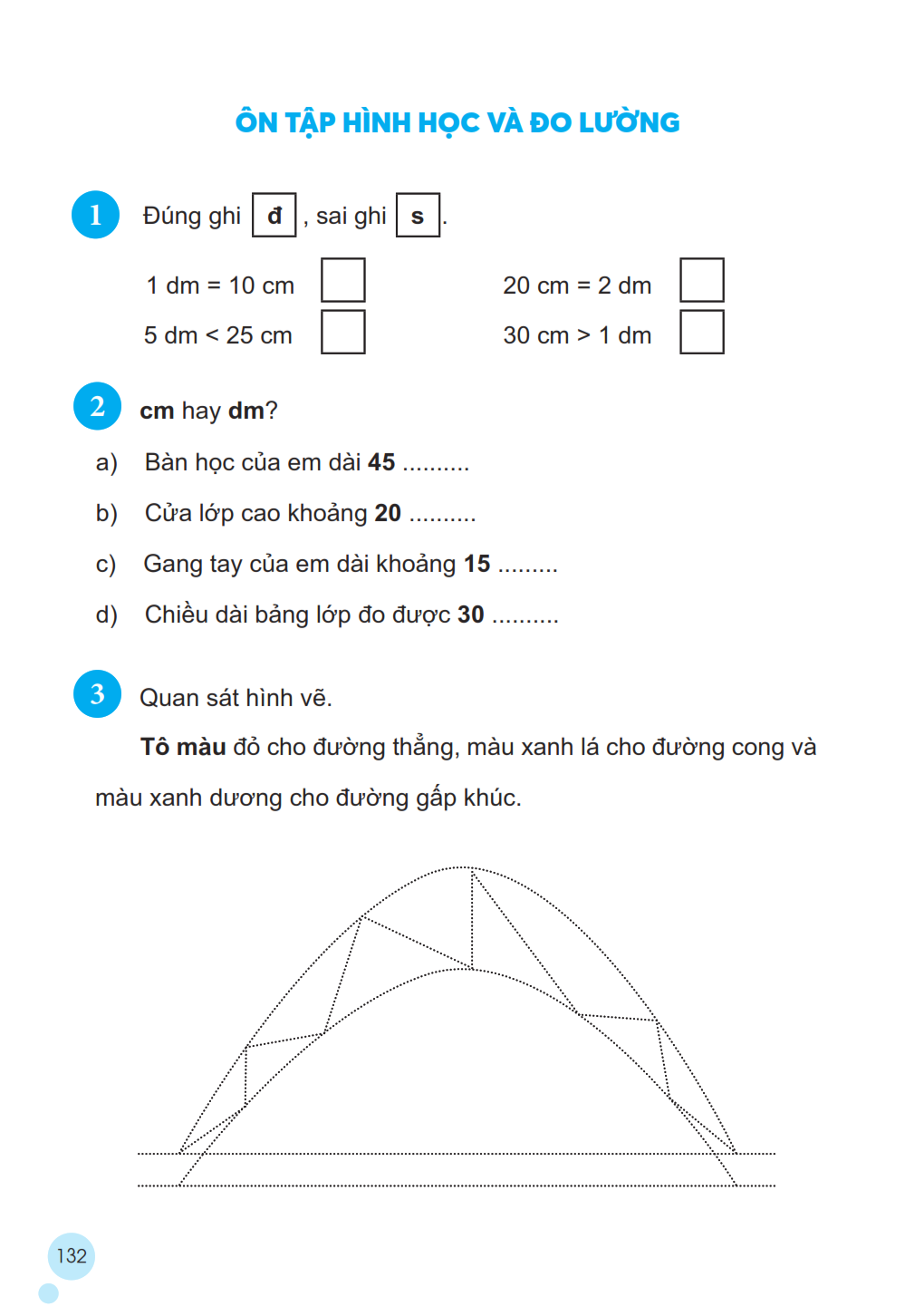 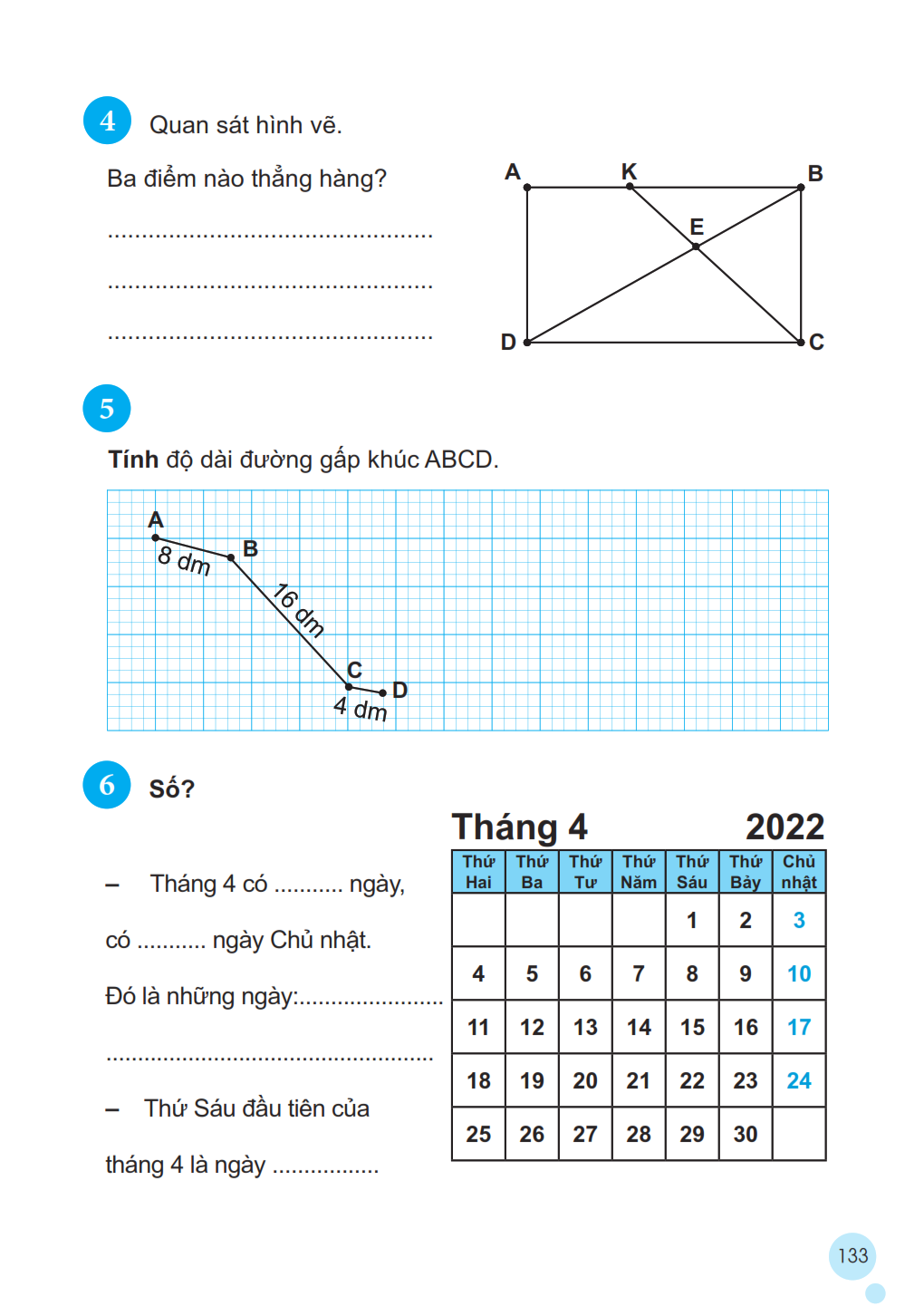 Độ dài đường gấp khúc ABCD là:
8 dm + 16 dm + 4 dm = 28 dm
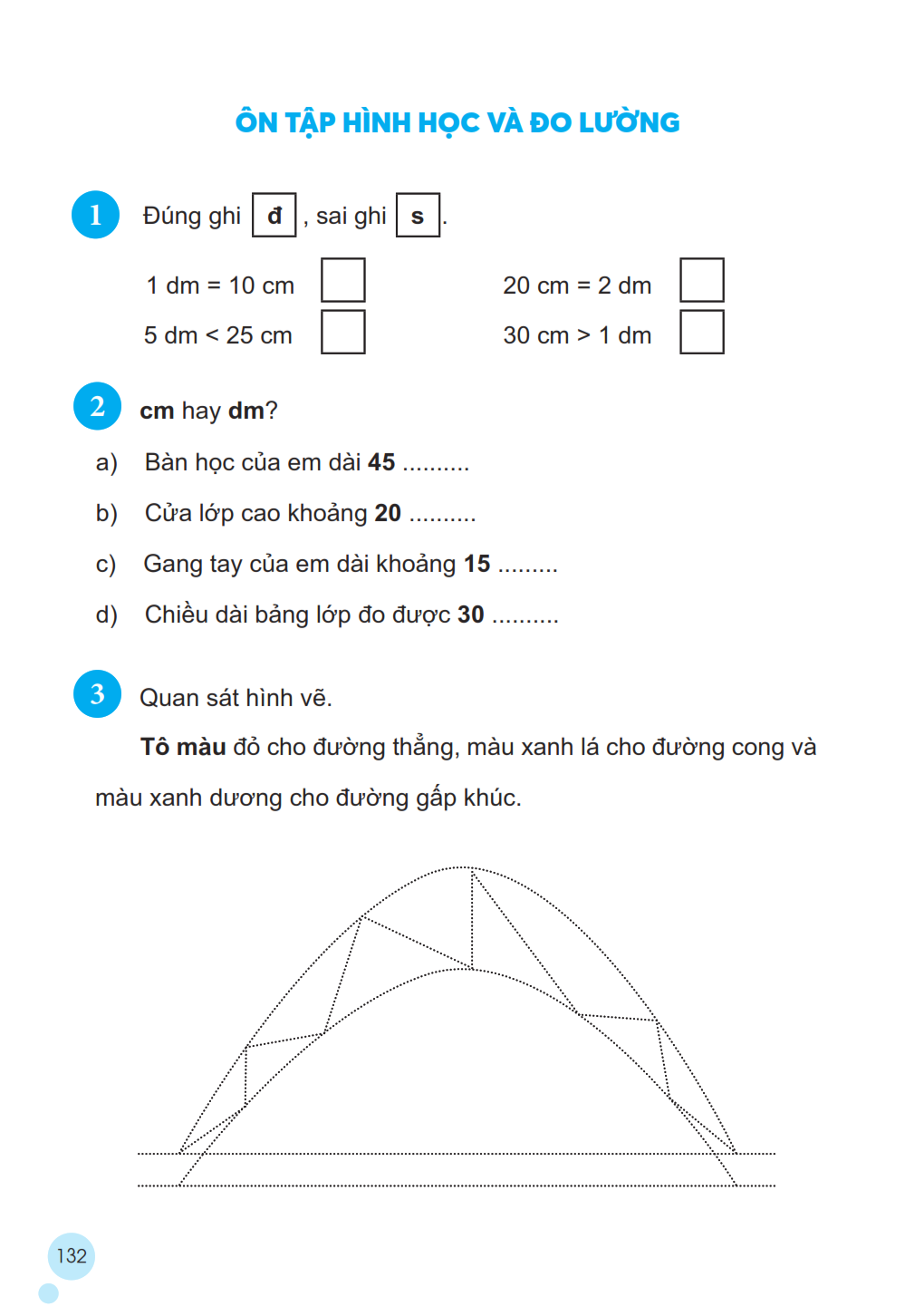 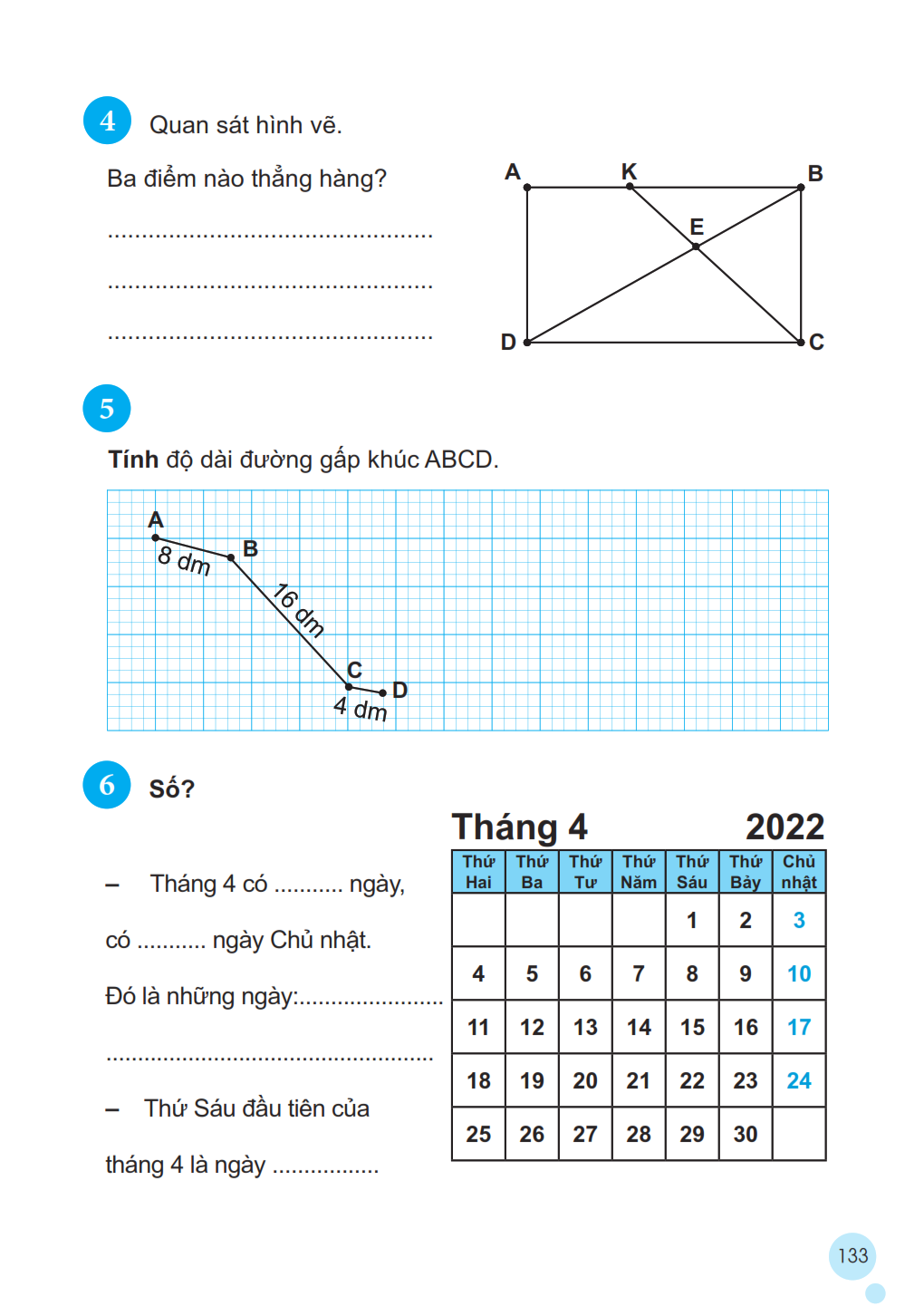 30
4
3, 10, 17, 24
1
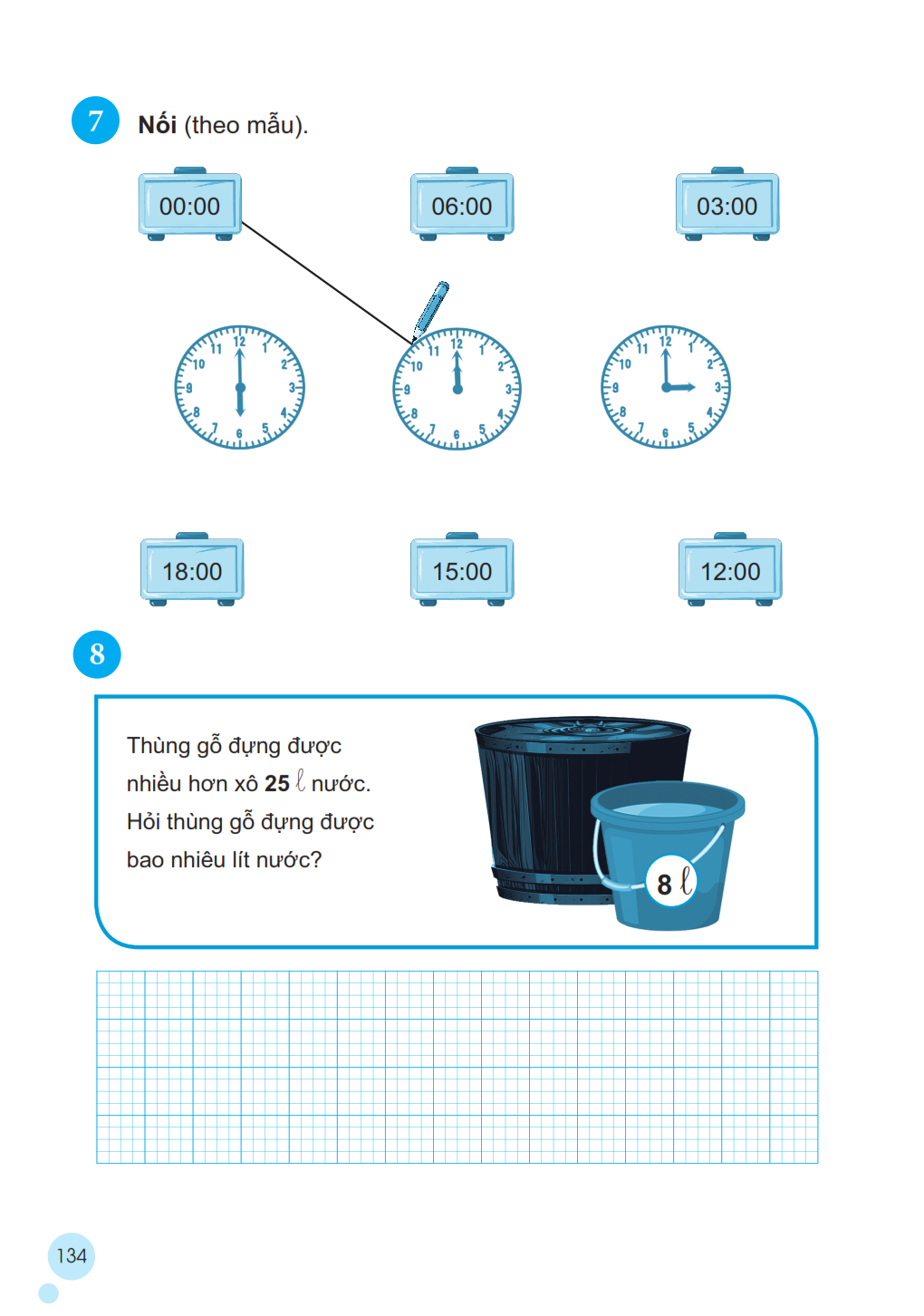 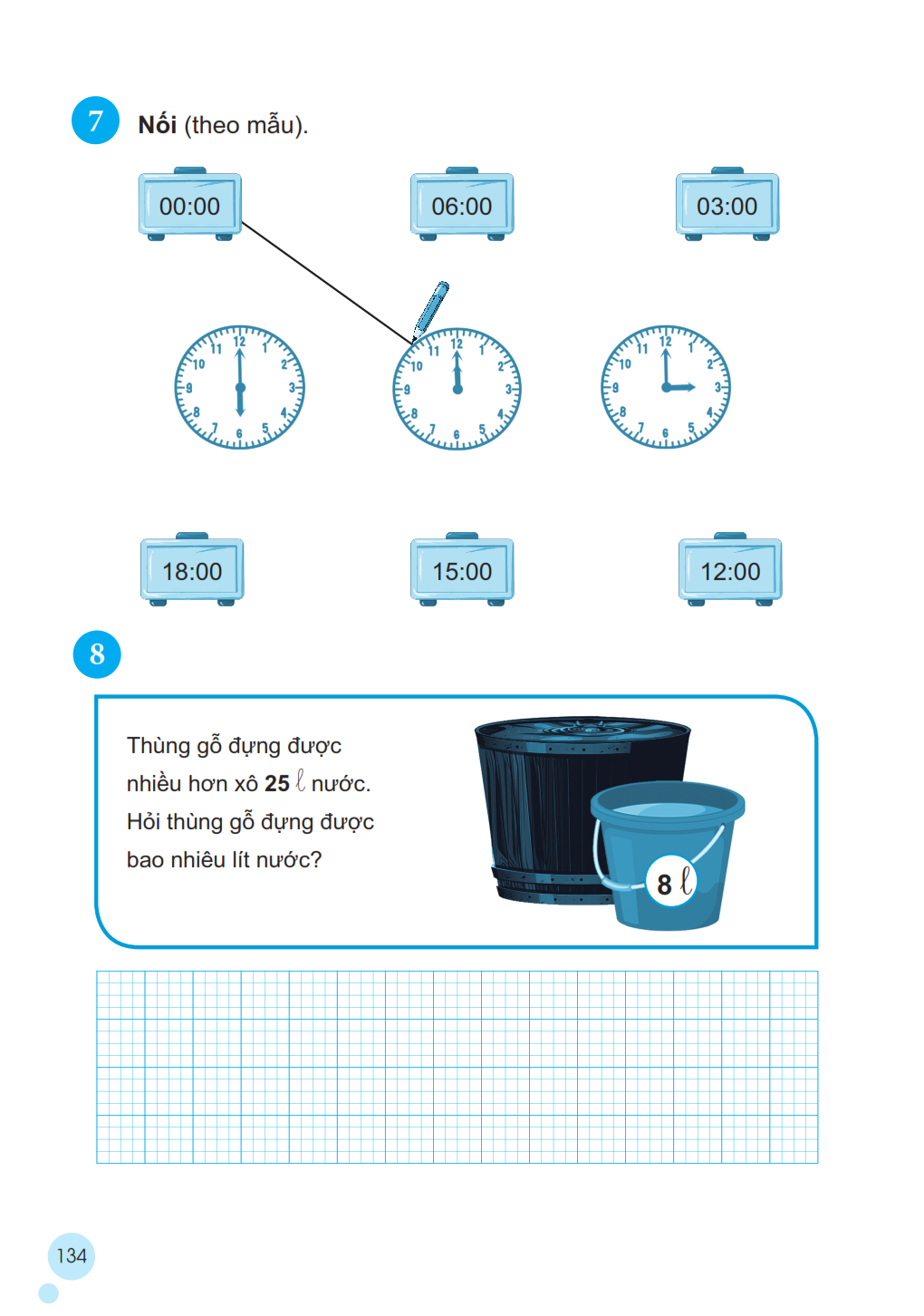 Thùng gỗ đựng được số lít nước là:
8 + 25= 33 (l)
Đáp số : 33 lít nước
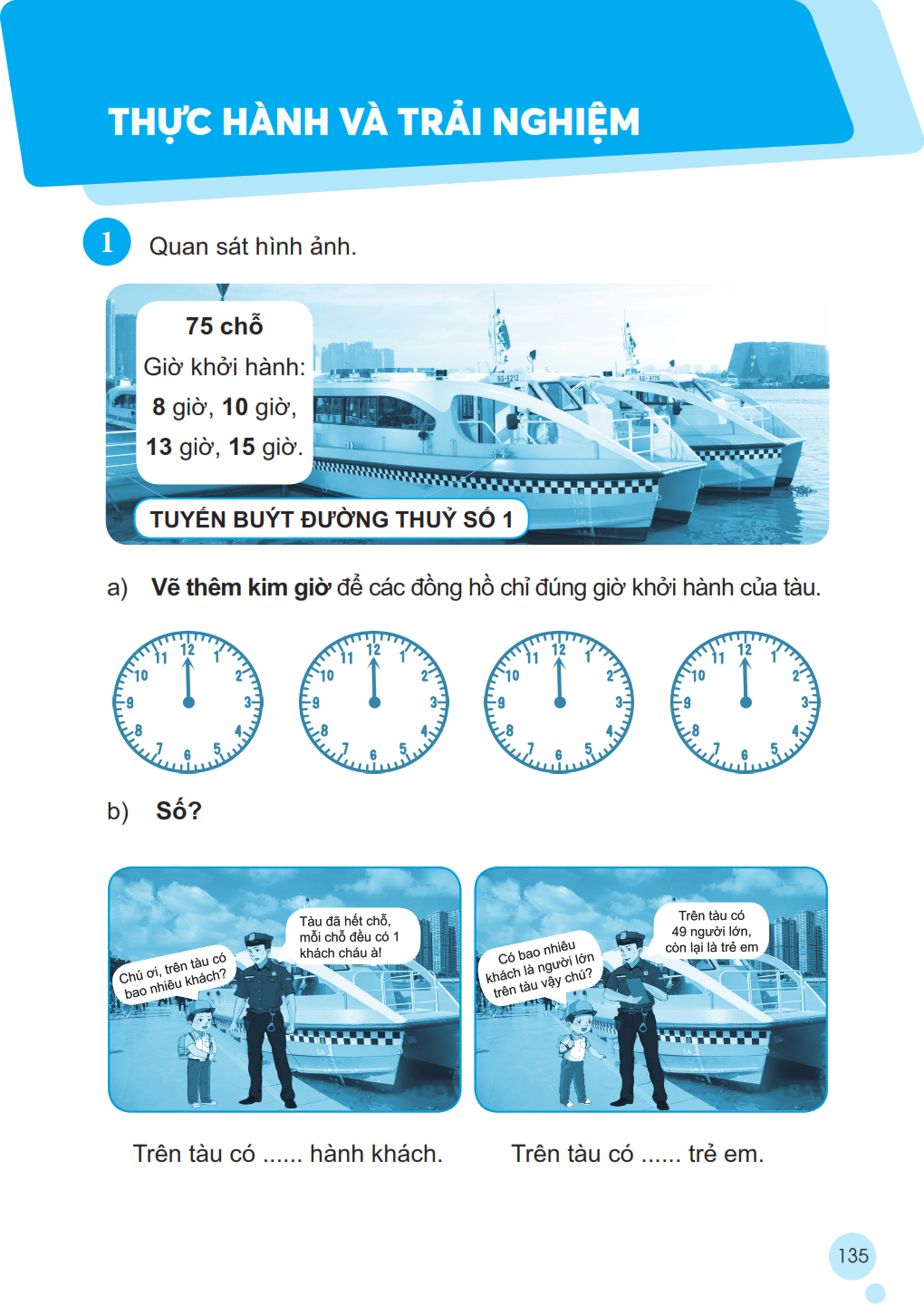 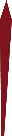 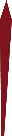 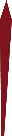 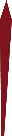 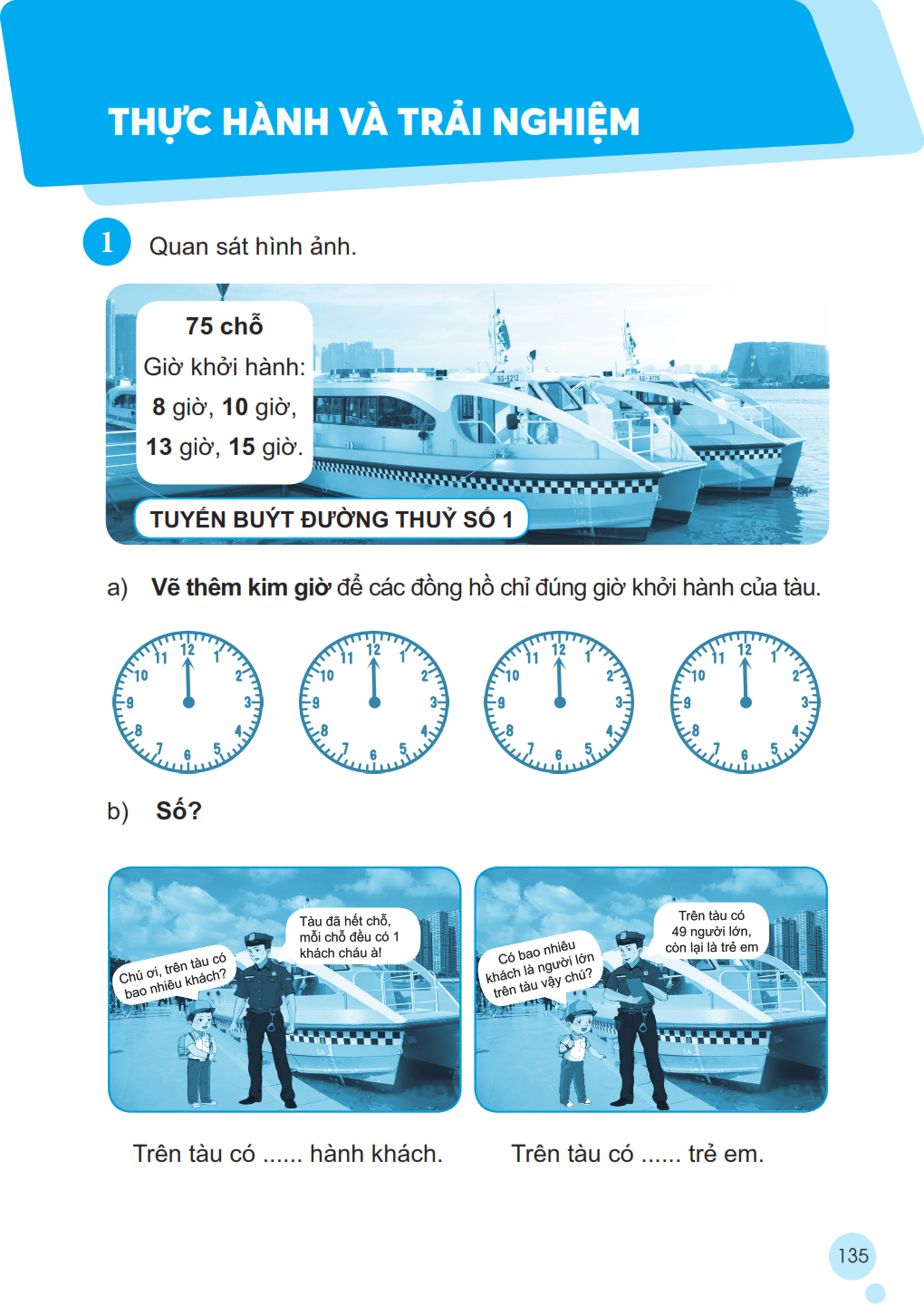 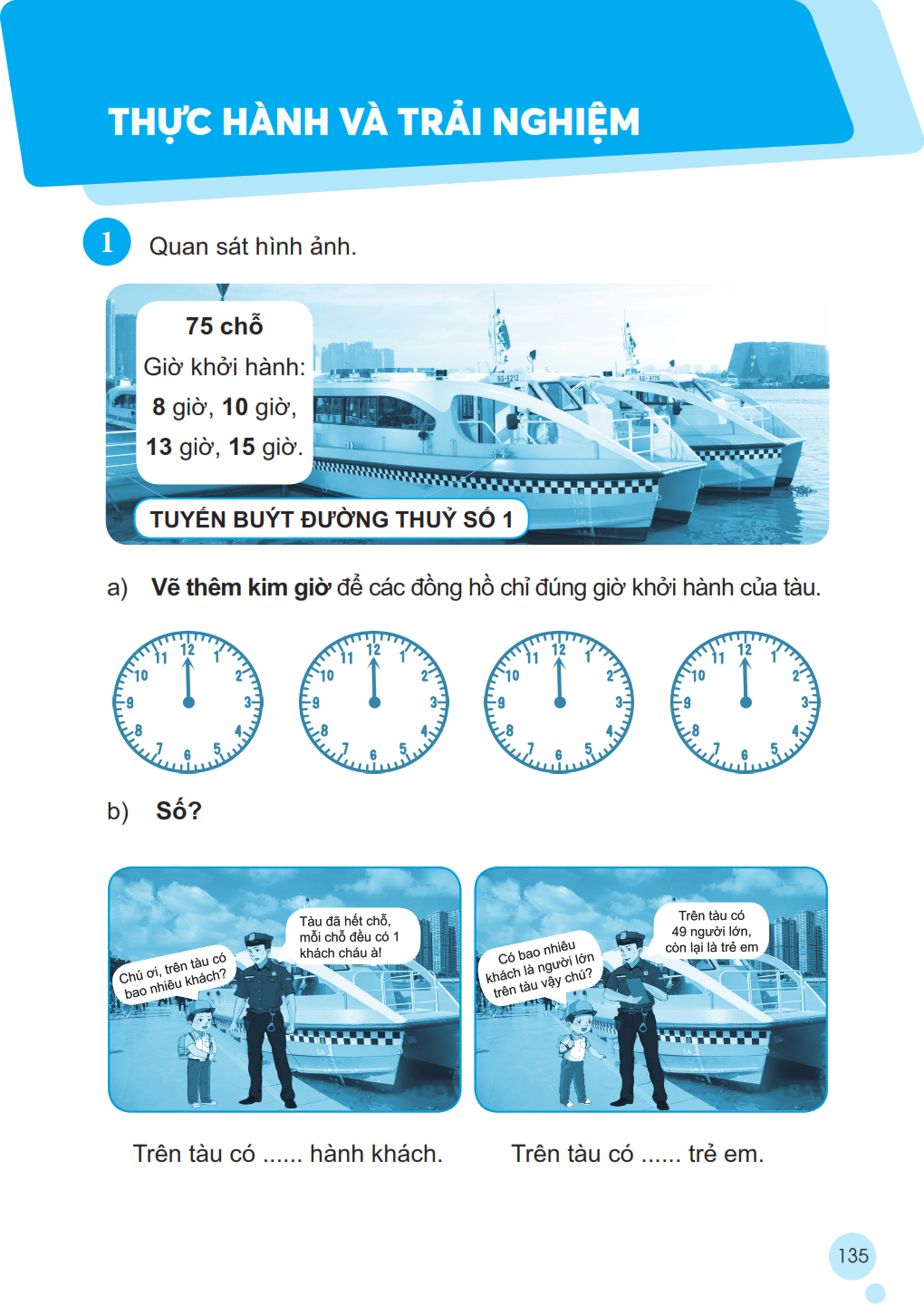 75
26
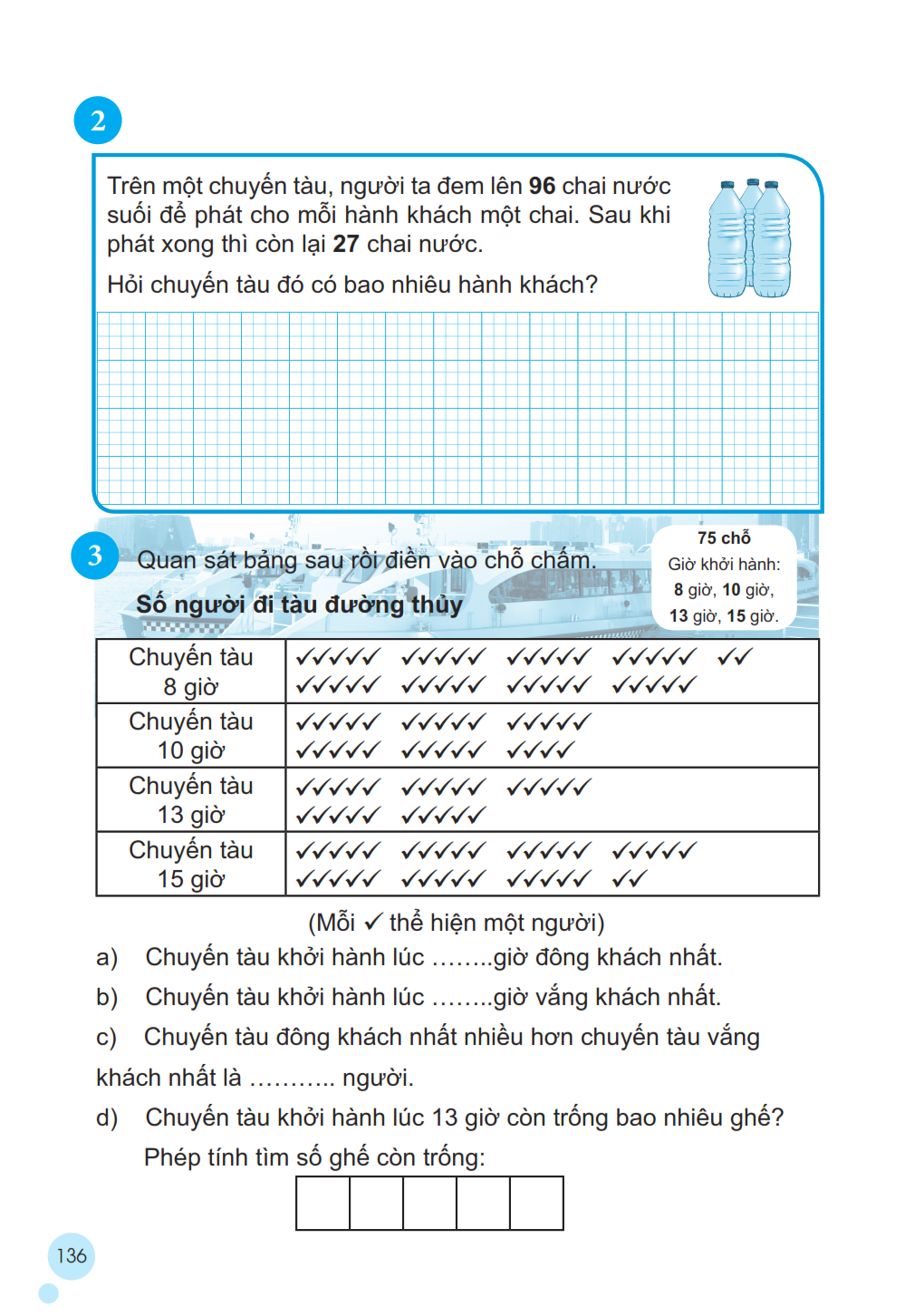 Chuyến tàu có số hành khách là:
96 - 27= 69 (hành khách)
Đáp số : 69 hành khách
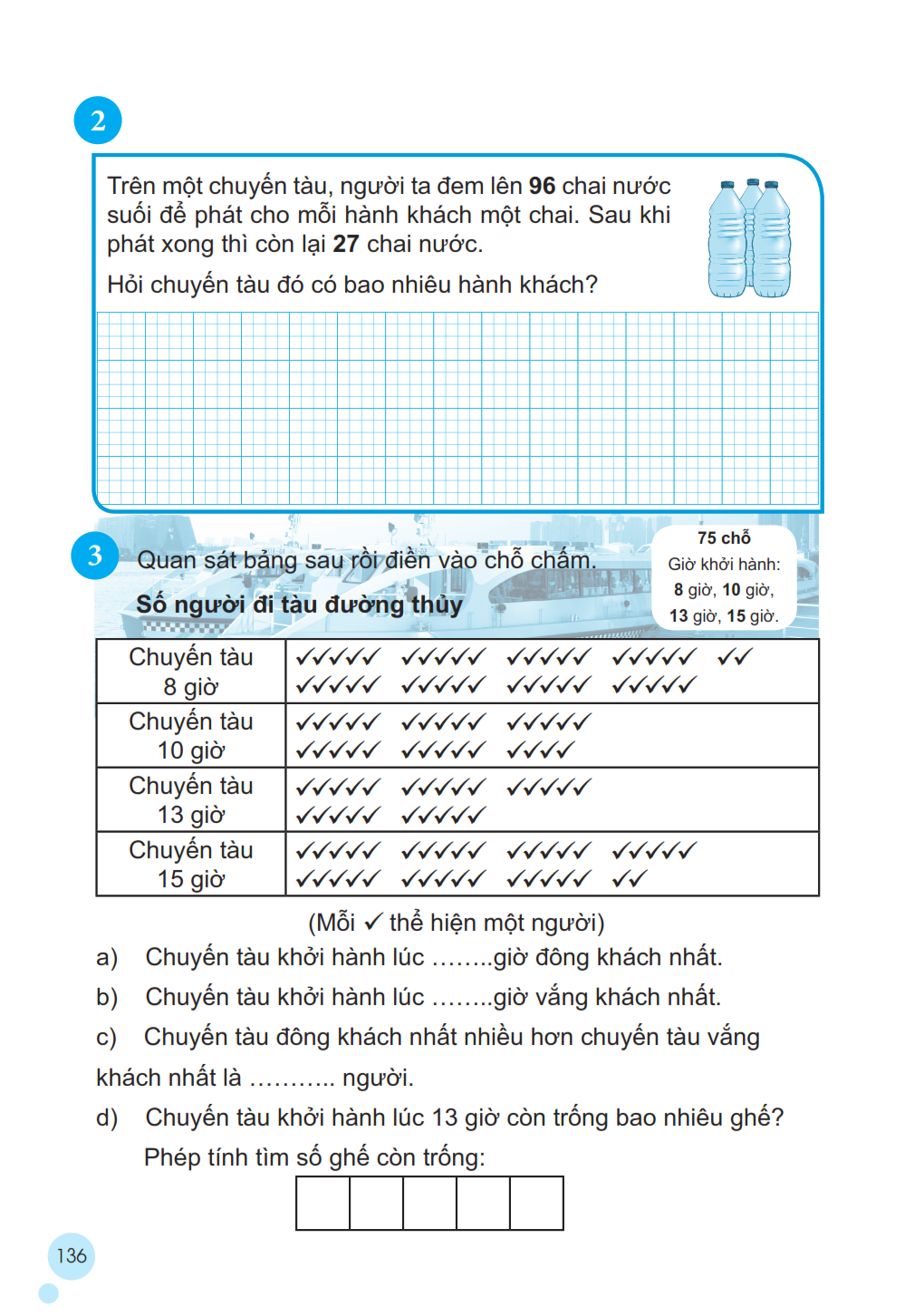 8
13
27
25
=
50
-
75
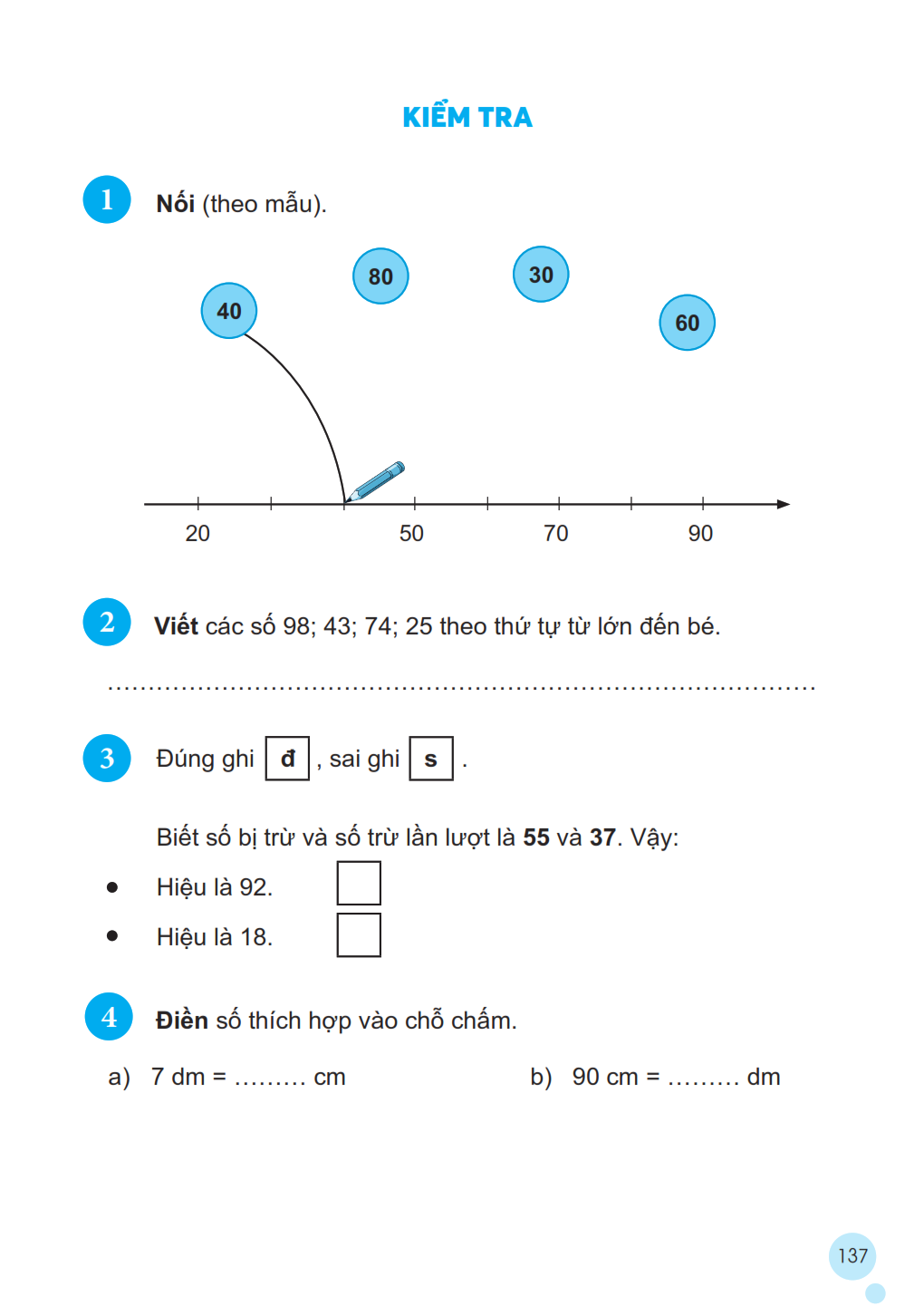 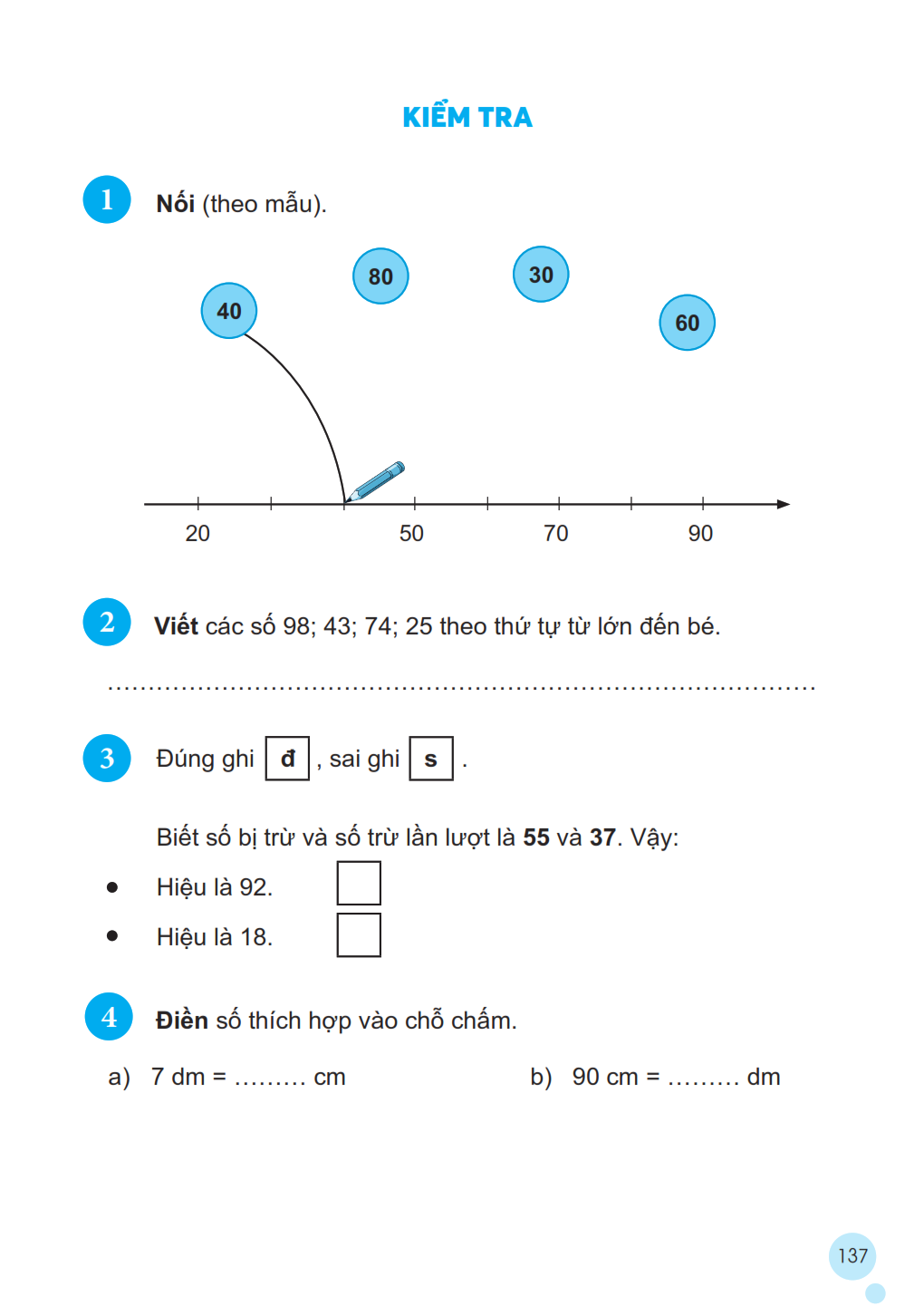 98, 74, 43, 25
s
đ
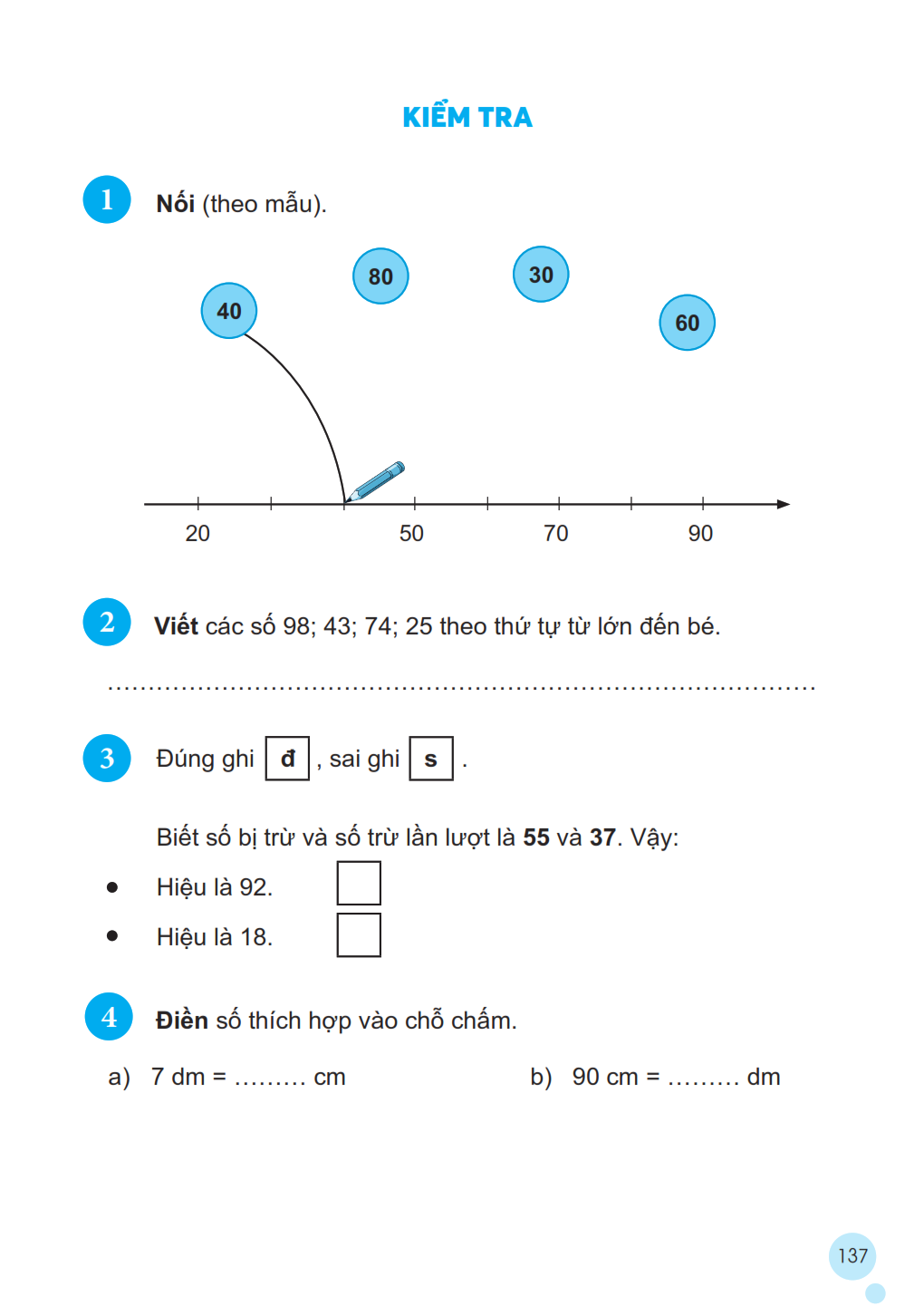 9
70
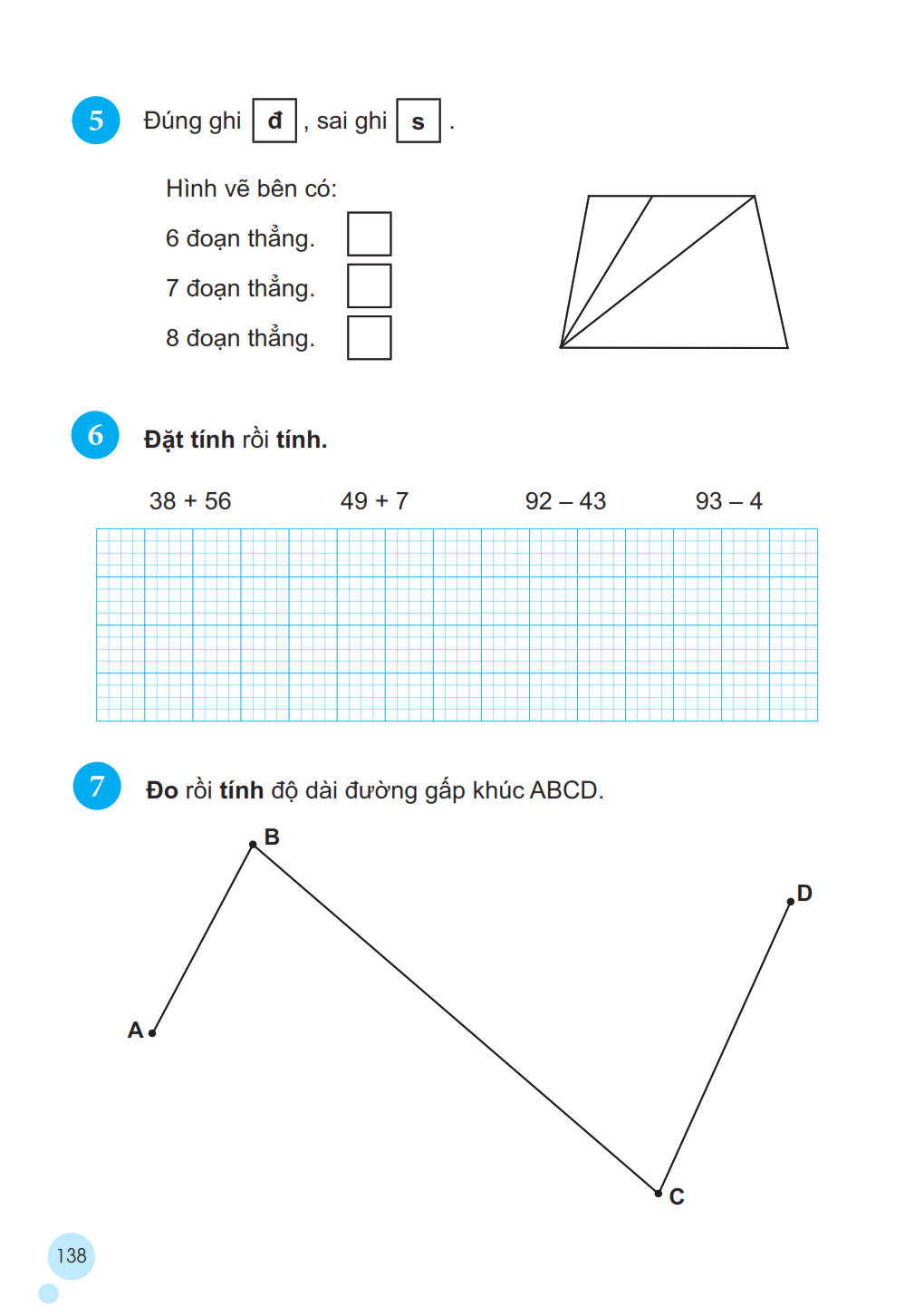 s
đ
s
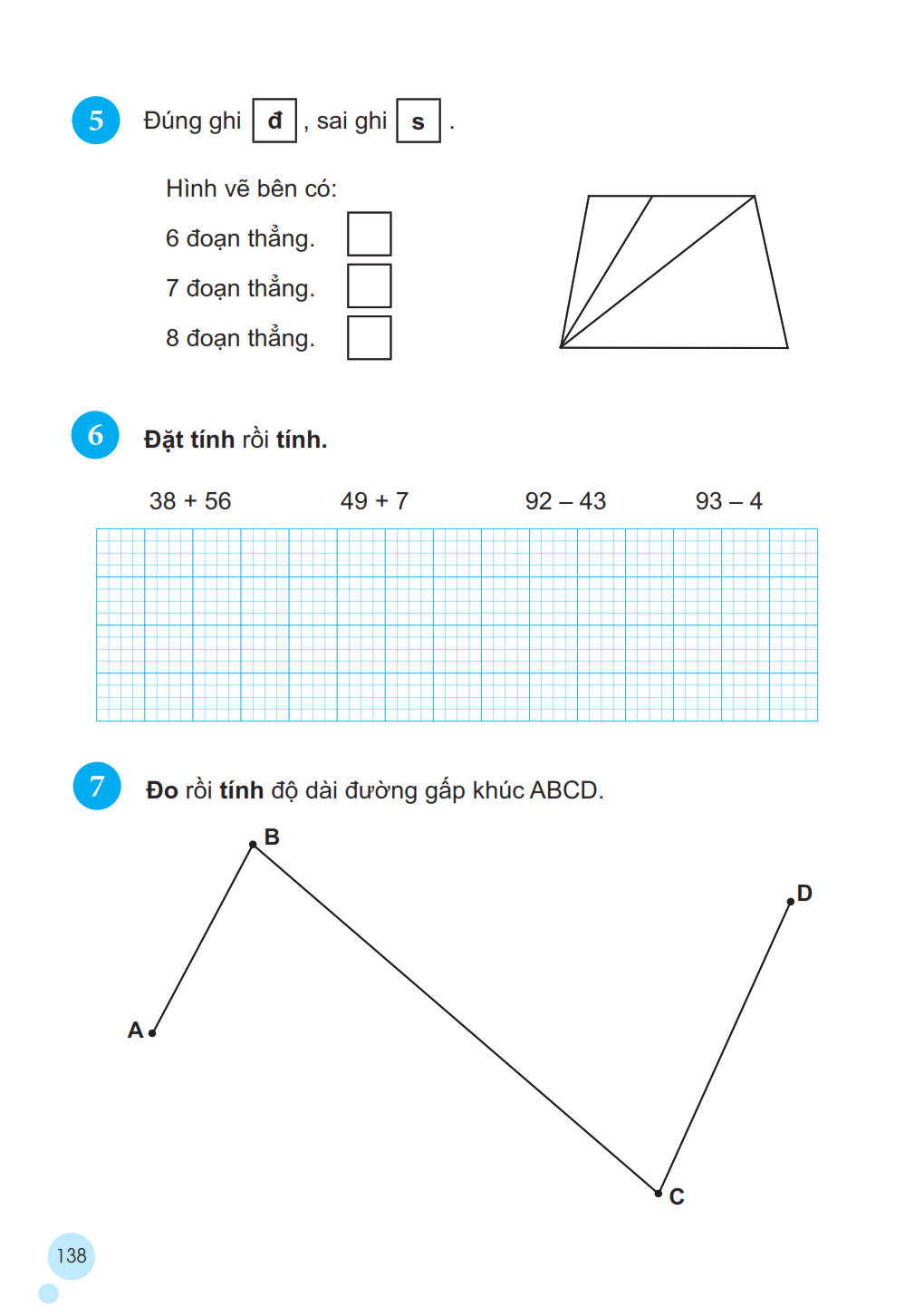 38
49
92
93
+
+
-
-
56
7
43
4
6
9
4
5
4
9
9
8
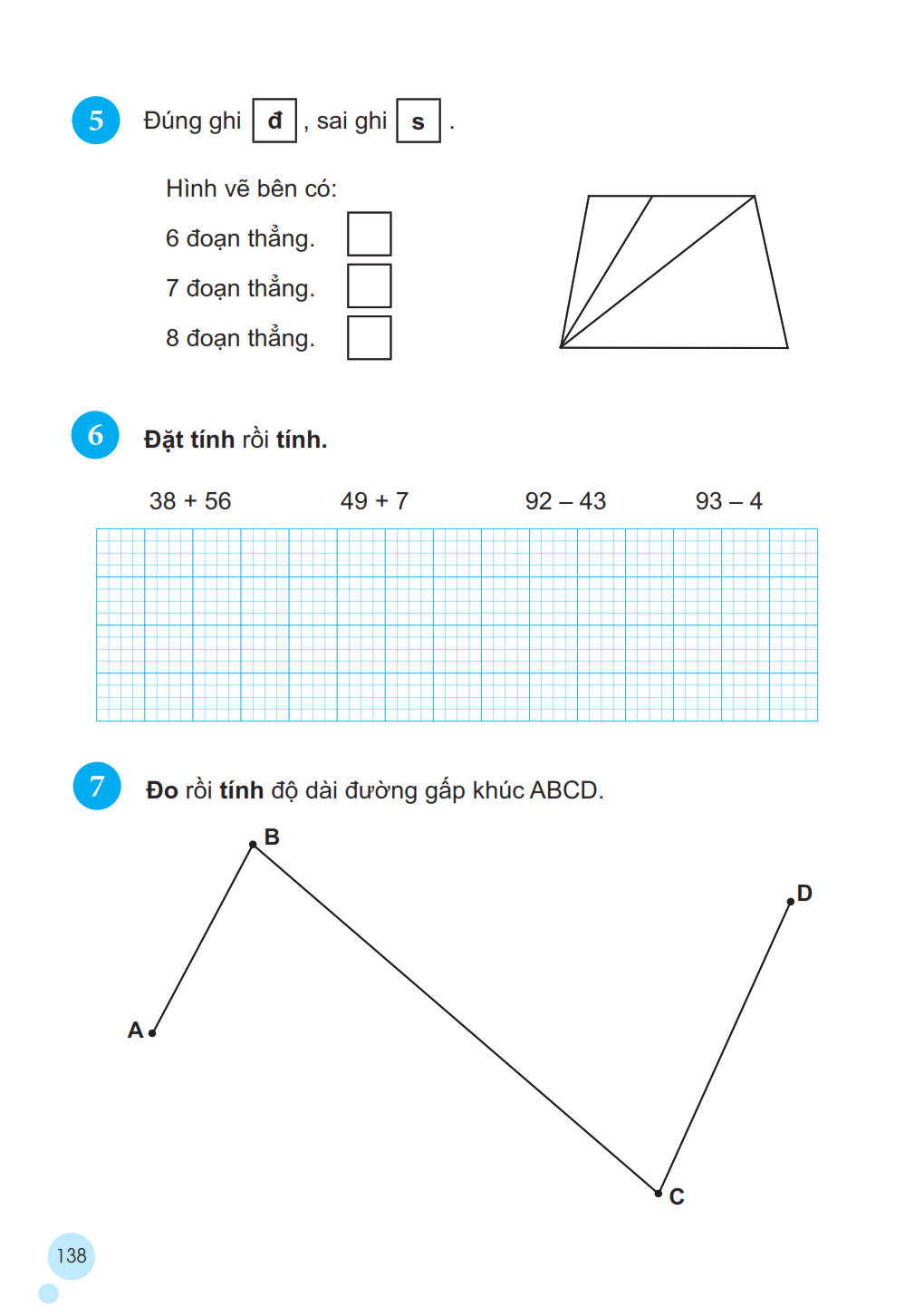 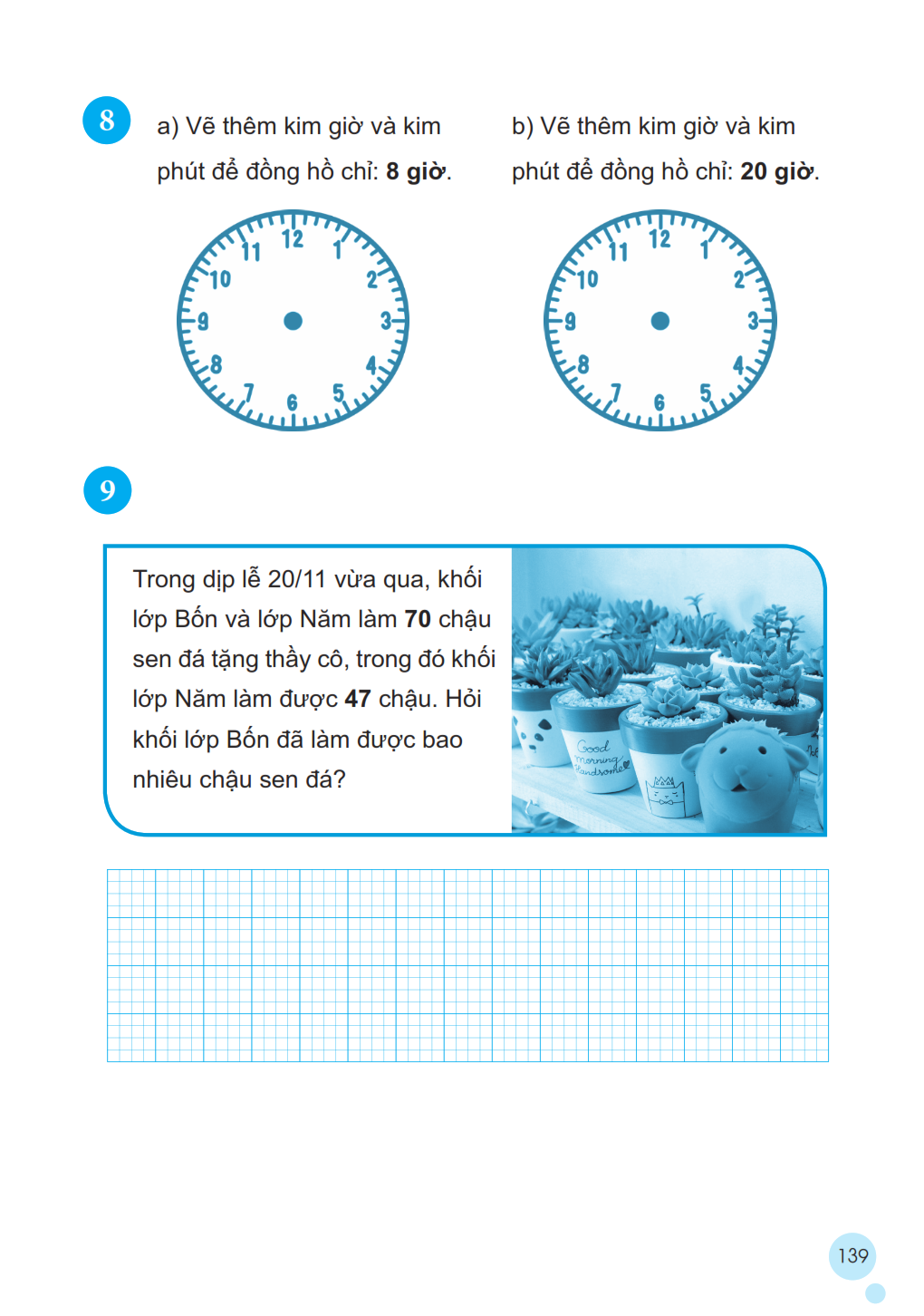 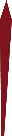 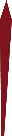 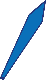 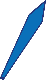 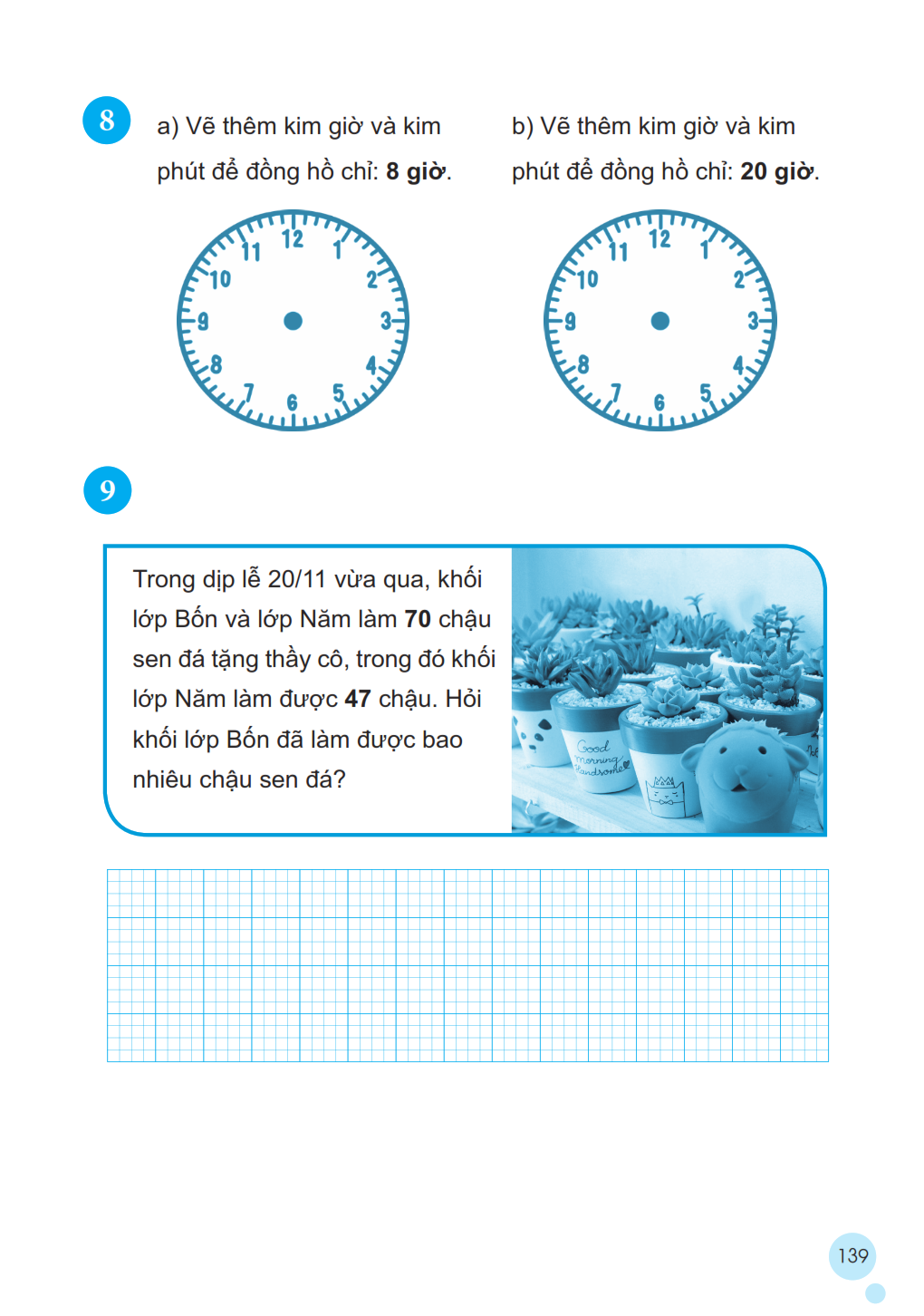 Khối lớp Bốn đã làm được số chậu sen đá là:
70 - 47= 23 (chậu)
Đáp số : 23 chậu sen đá.